Tanulási stílus
Értékelés
01 – hallásos
Használj hangokat, rímeket és zenét a tanuláshoz! 
Magyarázatból tanulj!
Használj hangfelvételeket háttérzajként, vagy, hogy könnyebb legyen elképzelni a dolgokat!
Amikor emlékeztetőket vagy betűszókat alkotsz, legyen ritmusa, vagy rímeljen! (mondóka vagy dal részlete)
Ha van egy olyan dal, ami lelkesít, játszd le újra és újra, hogy megfelelő hangulatban legyél!
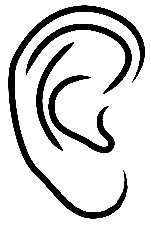 Vehetsz még ötleteket a mozgásosból is!
Anyánál van papír, nézzétek meg!
02 - mozgásos
A hangsúly az érzékelésen van, amit minden esetben elvársz.
Szóban és írásban a fizikai érzésekre koncentrálj, amit cselekvés közben éreztél!
Használj tárgyakat, amilyen sűrűn csak teheted! Tanulj sétálva!
Szerepjátékokban (egyedül vagy mással) gyakorold el előre a helyzeteket!
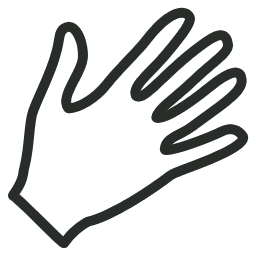 Vehetsz még ötleteket a hallásosból is!
Anyánál van papír, nézzétek meg!
03 – mozgásos
A hangsúly az érzékelésen van, amit minden esetben elvársz.
Szóban és írásban a fizikai érzésekre koncentrálj, amit cselekvés közben éreztél!
Használj tárgyakat, amilyen sűrűn csak teheted! Tanulj sétálva!
Szerepjátékokban (egyedül vagy mással) gyakorold el előre a helyzeteket!
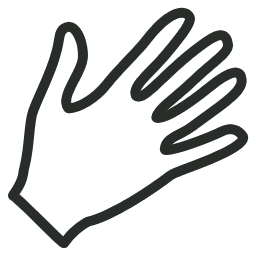 Vehetsz még ötleteket társasból és nyelviből is!
Anyánál van papír, nézzétek meg!
04 – mozgásos
A hangsúly az érzékelésen van, amit minden esetben elvársz.
Szóban és írásban a fizikai érzésekre koncentrálj, amit cselekvés közben éreztél!
Használj tárgyakat, amilyen sűrűn csak teheted! Tanulj sétálva!
Szerepjátékokban (egyedül vagy mással) gyakorold el előre a helyzeteket!
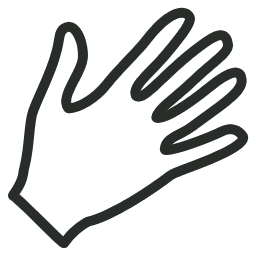 Vehetsz még ötleteket a térbeliből is!
Anyánál van papír, nézzétek meg!
05 – hallásos
Használj hangokat, rímeket és zenét a tanuláshoz! 
Magyarázatból tanulj!
Használj hangfelvételeket háttérzajként, vagy, hogy könnyebb legyen elképzelni a dolgokat!
Amikor emlékeztetőket vagy betűszókat alkotsz, legyen ritmusa, vagy rímeljen! (mondóka vagy dal részlete)
Ha van egy olyan dal, ami lelkesít, játszd le újra és újra, hogy megfelelő hangulatban legyél!
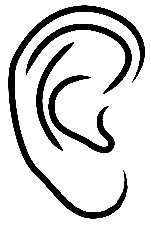 Vehetsz még ötleteket a mozgásosból és a nyelviből is!
Anyánál van papír, nézzétek meg!
06 – hallásos
Használj hangokat, rímeket és zenét a tanuláshoz! 
Magyarázatból tanulj!
Használj hangfelvételeket háttérzajként, vagy, hogy könnyebb legyen elképzelni a dolgokat!
Amikor emlékeztetőket vagy betűszókat alkotsz, legyen ritmusa, vagy rímeljen! (mondóka vagy dal részlete)
Ha van egy olyan dal, ami lelkesít, játszd le újra és újra, hogy megfelelő hangulatban legyél!
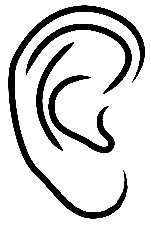 Vehetsz még ötleteket a mozgásosból is!
Anyánál van papír, nézzétek meg!
07 - nyelvi
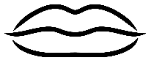 Próbálj mindent szóban vagy írásban megoldani!
Vedd fel a leírt szövegeidet a telefonodra, és használd később ismétléskor!
Amikor hangosan olvasol fel valamit, próbáld hangsúlyozni és dramatizálni!
Próbálj másokkal csoportban dolgozni, és többféleképpen előadni az anyagot! (tárgyalás, eladás, rádióadás)
Vehetsz még ötleteket a mozgásosból, a hallásosból és a térbeliből is!
Anyánál van papír, nézzétek meg!
08 – mozgásos
A hangsúly az érzékelésen van, amit minden esetben elvársz.
Szóban és írásban a fizikai érzésekre koncentrálj, amit cselekvés közben éreztél!
Használj tárgyakat, amilyen sűrűn csak teheted! Tanulj sétálva!
Szerepjátékokban (egyedül vagy mással) gyakorold el előre a helyzeteket!
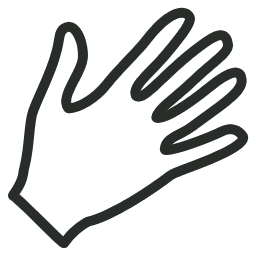 Vehetsz még ötleteket a hallásosból és a térbeliből is!
Anyánál van papír, nézzétek meg!
09 – hallásos
Használj hangokat, rímeket és zenét a tanuláshoz! 
Magyarázatból tanulj!
Használj hangfelvételeket háttérzajként, vagy, hogy könnyebb legyen elképzelni a dolgokat!
Amikor emlékeztetőket vagy betűszókat alkotsz, legyen ritmusa, vagy rímeljen! (mondóka vagy dal részlete)
Ha van egy olyan dal, ami lelkesít, játszd le újra és újra, hogy megfelelő hangulatban legyél!
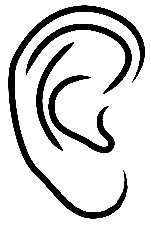 Vehetsz még ötleteket a mozgásosból is!
Anyánál van papír, nézzétek meg!
10 – nyelvi
A hangsúly az érzékelésen van, amit minden esetben elvársz.
Szóban és írásban a fizikai érzésekre koncentrálj, amit cselekvés közben éreztél!
Használj tárgyakat, amilyen sűrűn csak teheted! Tanulj sétálva!
Szerepjátékokban (egyedül vagy mással) gyakorold el előre a helyzeteket!
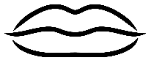 Vehetsz még ötleteket a mozgásosból, a hallásosból és a térbeliből is!
Anyánál van papír, nézzétek meg!
11 – hallásos
Használj hangokat, rímeket és zenét a tanuláshoz! 
Magyarázatból tanulj!
Használj hangfelvételeket háttérzajként, vagy, hogy könnyebb legyen elképzelni a dolgokat!
Amikor emlékeztetőket vagy betűszókat alkotsz, legyen ritmusa, vagy rímeljen! (mondóka vagy dal részlete)
Ha van egy olyan dal, ami lelkesít, játszd le újra és újra, hogy megfelelő hangulatban legyél!
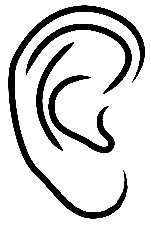 Vehetsz még ötleteket a mozgásosból is!
Anyánál van papír, nézzétek meg!
12 – mozgásos
A hangsúly az érzékelésen van, amit minden esetben elvársz.
Szóban és írásban a fizikai érzésekre koncentrálj, amit cselekvés közben éreztél!
Használj tárgyakat, amilyen sűrűn csak teheted! Tanulj sétálva!
Szerepjátékokban (egyedül vagy mással) gyakorold el előre a helyzeteket!
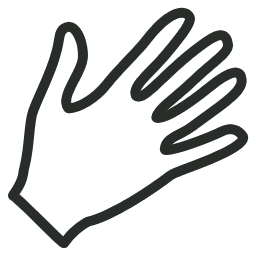 Vehetsz még ötleteket a térbeliből is!
Anyánál van papír, nézzétek meg!
13 – nyelvi
Próbálj mindent szóban vagy írásban megoldani!
Vedd fel a leírt szövegeidet a telefonodra, és használd később ismétléskor!
Amikor hangosan olvasol fel valamit, próbáld hangsúlyozni és dramatizálni!
Próbálj másokkal csoportban dolgozni, és többféleképpen előadni az anyagot! (tárgyalás, eladás, rádióadás)
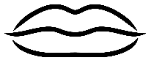 Vehetsz még ötleteket a térbeliből is!
Anyánál van papír, nézzétek meg!
14 – hallásos
Használj hangokat, rímeket és zenét a tanuláshoz! 
Magyarázatból tanulj!
Használj hangfelvételeket háttérzajként, vagy, hogy könnyebb legyen elképzelni a dolgokat!
Amikor emlékeztetőket vagy betűszókat alkotsz, legyen ritmusa, vagy rímeljen! (mondóka vagy dal részlete)
Ha van egy olyan dal, ami lelkesít, játszd le újra és újra, hogy megfelelő hangulatban legyél!
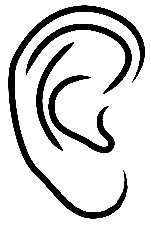 Vehetsz még ötleteket a mozgásosból is!
Anyánál van papír, nézzétek meg!
Csoportbeosztás
Mozgásos
Hallásos
Nyelvi
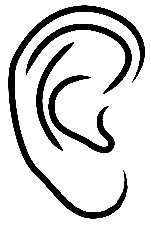 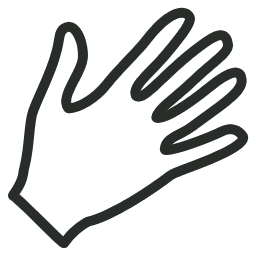 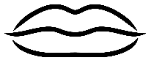